Portfolio Committee Meeting
SJ. Masite,CIA,CFE
 Audit Committee: Chairperson

Date: 05 March 2021
OUTLINE
Governance and Risk Management
ICT Governance
Financial Reporting
Performance Information
AGSA Audit Findings
UIFW Expenditure
Risk Management
Internal and Internal Control
Conclusion
2
INTRODUCTION
The Audit committee Role is defined also as that of internal Assurance Provider in terms of the combined assurance framework adopted;
Other Assurance Providers are:
Accounting Officer
Management
Internal Audit
External Audit (AGSA)
Audit Committee
Oversight Bodies ( Portfolio Committee and Scopa)

The oversight bodies role is to ensure public interest are catered for and protected. The Assurance Providers such Audit Committee which is independent from the Department and Auditor General of South Africa (AGSA), are independent bodies that provide a complimentary oversight role to parliament 

The Committee is a in the process of development a Framework to ensure seamless oversight with parliamentary oversight to enhance greater accountability from the accounting accounting authority.
3
BACKGROUND AND PURPOSE
DETAILS OF ISSUES THAT AUDIT COMMITTEE RAISED WITH THE MINISTER AND NATIONAL COMMISSIONER,AS WELL A RESPONSES FROM THE MINISTER AND NATIONAL COMMISSIONER INCLUDING TIME LINES.
4
ROLE OF AUDIT COMMITTEE IN TERMS OF REPORTING RESPONSIBILITIES
At least every six months and at year end during a financial year submit an audit committee report to the Accounting Officer and Executive Authority respectively to advise about the Committee’s activities and make appropriate recommendations. 

Provide an open avenue of communication between Internal, External Auditors and management.
Evaluate any other reports that the department issues relating to Committee’s    responsibilities.
Perform other activities related to this charter as requested by the Executive Authority and Accounting Officer.
5
AUDIT COMMITTEE RECOMMENDATIONS IMPLEMENTED BY THE COMMISSIONER TO DATE –Governance & Risk Management
In strengthening Governance, the Department has been able to do the following:
Appointment of Deputy Chairperson of the Committee as an independent Chairperson of the IT Governance Committee. 
Appointment of an external person to Chair the Risk Management Committee    
 and appointment of the permanent Chief Risk Officer.
Timely development and approval of critical Audit Committee and Internal Audit governance documents such Audit Committee Charter, Internal Audit Charter and Risk Based Internal Audit plans.
Ensure that the Risk Management Committee meetings are regularly held at least on a quarterly basis and report to the Audit Committee and the Accounting Officer. Internal audit reviews of tenders for compliance to SCM prescripts before final award [above R20 million]
Internal Audit to audit COVID 19 procurement processes in collaboration with AGSA.
6
AUDIT COMMENDATIONS RECOMMENDATIONS IMPLEMENTED BY THE COMMISSIONER TO DATE-ICT Governance
The ICT Governance Committee is functional, and a policy framework has been developed, the implementation of which is monitored by the  ICT Governance Committee;
The Disaster Recovery Plan (DRP) is in place but will be updated and incorporated in the ICT Continuity Plan and aligned with the new BCP. CSIR has been appointed to develop the Master Information Systems and security technology plan (MISSTP) which will address most of the outstanding audit and risk action plans.
The IT Governance Committee Reports were presented to the Audit Committee in the previous reporting period. The report also highlighted plans for the preventative controls that are required to support the Department,
7
AUDIT COMMITTEE RECOMMENDATIONS THAT ARE ON GOING – Financial Reporting
Financial Reporting

The year-to-date expenditure of the Department as at 30 September 2020 was R12,095 billion (46.69%) against the spending plan of R13,460 billion (51.96%) resulting in R1,364 billion underspending of the projected expenditure.
The spending plan included in this analysis is the revised spending plan as approved by National Treasury on 20 August 2020 after the implementation of Special Budget Adjustment. 
The Minister of Finance tabled the 2020 Special Adjustment Budget on 24 June 2020.

Recommendations

The Committee considered the report and recommend that management monitor spending patterns to be within the approved budget.
8
AUDIT COMMITTEE RECOMMENDATIONS THAT ARE ON GOING- Performance Information
Performance Management and Information
Review of the DCS 5 Year Strategic Plan, Annual Performance Plan and Annual Operational Plan
The impact of the national disaster and nation-wide lockdown has necessitated the need to review of institutional plans to respond to the COVID-19 pandemic and continued service delivery in the 2020/21 financial year.
The reviewed Strategic Plan and Annual Performance Plan were re-tabled in parliament on 9th July 2020.
9
AUDIT COMMITTEE RECOMMENDATIONS THAT ARE ON GOING - Performance Information cont…
Performance Management and Information
Further, In line with the tabled DCS 2020/2021 Annual Performance Plan, there are a total of 44 targets. The Department has achieved 27 targets which translate to 61% performance, not achieved 17 and 10 targets are measured annually.

RECOMMENDATIONS 
The Committee considered the report and recommend that management provides remedial action plans where the department has not achieved the planned targets and to have all the POEs readily available for supporting the KPIs performance achieved (over and under achieved) including reasons thereof also to avoid audit findings in this respect.
10
AUDIT COMMITTEE RECOMMENDATIONS THAT ARE ON GOING  cont… AGSA Audit Findings
The Committee was concerned with the following areas which were the cause for the qualified audit opinion for 2019/20 financial year: 
Irregular Expenditure - the Department did not have an adequate system for identifying all irregular expenditure, and 
Bed Space calculations -which remain a challenge for the Department.
And all audit findings raised by AG for 2019/20  financial year.
RECOMMENDATIONS 
Review of Memoranda of Agreements with Implementing agents who execute some procurement processes on behalf of the department (i.e. IDT): amended MoU includes clause that compel active participation of the DCS officials in bid committees as well as approvals of change controls / contract variation to avoid unjustifiable escalation of project costs. 
Review, evaluate the annual financial statements and determine whether they are complete and consistent with the information known to committee members; 
Consider if disclosure in the financial statements, including irregular expenditure, is appropriate and complies with legislation and the requirements of the Auditor-General.
11
AUDIT COMMITTEE RECOMMENDATIONS THAT ARE IN PROGRESS-AGSA Audit Findings cont…
Collaboration with National Treasury for strategic commodity sourcing for high expenditure commodities i.e. Perishable Provisions   
Request exemption from National Treasury for commodities to be procured without contracts for a period not exceeding six (6) months to allow the department to finalize its own contracts. 
Internal audit reviews of tenders for compliance to SCM prescripts before final award [above R20 million]
Internal Audit to audit COVID 19 procurement processes in collaboration with AGSA.
12
AUDIT COMMITTEE RECOMMENDATIONS THAT ARE IN PROGRESS  cont…
AG Audit Findings- Register 2019/20
The Committee is concerned that in relation to the implementation of the 2018/2019 financial year, the department has implemented 70% (142/204) of the findings raised and 30% (62//204) of the findings are in progress. 
In addition, the AGSA issued an Interim Management Report for 2019/2020 financial year comprising a total of one hundred and five (105) findings on regularity audit. The department is yet to quantify the number of audit findings raised for 2019/2020 financial year and develop an action plan for the implementation of AGSA recommendations.
It is evident from 2019/2020 audit outcomes that management’s efforts in addressing previous areas of qualification are not fully effective.
13
AUDIT COMMITTEE RECOMMENDATIONS THAT ARE IN PROGRESS  cont…
Recommendations 

That the management to address the root causes for all the findings in other to develop the appropriate action plans. 
That management must prioritize the findings have determine the outcome of the AG report. 
The Committee recommended that the vacant position of Director: Contract Management be prioritized. 
That Internal Audit to verify the audit findings implemented by management for assurance process.
14
AUDIT COMMITTEE RECOMMENDATIONS THAT ARE ON GOING  cont… IFW Expenditure Cases 30-092020
Summary on Irregular Expenditure CasesThe total number of irregular expenditure under investigation as at 30 September 2020 is eight hundred and ninety-one (891) and seven hundred and eighty-six (786) of those cases were finalized whilst forty (40) are in progress. The total cases finalized translate to 88% (786/891).The cases not yet investigated include 17 cases as reported in 2019/2020 financial year. This indicates that cases outstanding for 2018/19 financial year are 48. 

Summary on Fruitful and Wasteful Expenditure Cases 58% (155/268) of the reported fruitless and wasteful expenditure cases were investigated to date. Fifty eight (58) are in 	progress whereas ninety seven (97) were finalized.  One hundred and thirteen (113) cases reported as not yet investigated.
15
AUDIT COMMITTEE RECOMMENDATIONS THAT ARE ON GOING  cont… IFW Expenditure Cases
Recommendations
Management review of consequences management process and procedure so that it  to be clear enough in terms of the penalties pertaining to the materiality and impact on UIF amounts.
Prioritization according on  prioritization material figure or rand value eg. No. of causes investigation but the rate is too low..
Age analysis of the cases and new cases.
Management to follow condonation processes with National Treasury.
Inclusion of penalty clauses to the SLA and contracts to give rights to the department to impose sanctions on contractors should work not finalized by contractors. 
AGSA findings including irregular expenditure to be incorporated on performance agreements of senior management.
Evaluate steps taken by management to encourage ethical and lawful behavior, financial discipline and accountability for use of public resources.
16
Measures undertaken to detect and prevent irregular expenditure (Cont…)
RISK MANAGEMENT IN PROGRESS AND ON GOING
The department has an approved risk management strategy and risk management policy framework. The risk management committee is fully functional with an independent chairperson and has approved its terms of reference. The risk management implementation plan is in place and progress on implementation thereof is monitored quarterly by the risk management committee. The Chairperson of the risk management committee reports to the Audit Committee quarterly to provide an overview of the progress made on the mitigation of the Strategic Risk.
17
Measures undertaken to detect and prevent irregular expenditure (Cont…)
RISK MANAGEMENT IN PROGRESS AND ON GOING
Emerging Risks
18
Measures undertaken to detect and prevent irregular expenditure (Cont…)
RISK MANAGEMNT IN PROGRESS AND ON GOING
Recommendations
The Committee considered  the progress made by the risk management function on the implementation of the risk management within the department for the period under review. 
The Committee recommends that budget cuts should also be identified and added on the strategic risk register as an emerging risk which poses as a threat in achieving the mandate of the department. 
The establishment of the combined assurance forum is imperative to ensure that all risks identified are dealt with in a coordinated manner.
19
Measures undertaken to detect and prevent irregular expenditure (Cont…)
INTERNAL AUDIT AND INTERNAL CONTROLIN PROGRESS AND ON GOING
Status of Internal Audit projects 
 
In terms of risk-based internal audit plan approved by the Audit Committee, twelve (12) audit engagements were planned and four (4), are finalized, one (1) is reported as in progress, one (1) on hold and six (6) that are not yet started (this includes three (3) that have been outsourced as they require specialized skills and Procurement is busy with the bidding process).
Based on the work performed, the internal audit outcomes revealed weaknesses in the internal control environment of DCS. While there is a sound system in most parts of the organization, there are weaknesses and/or omissions which put some of the system objectives at risk, and/or there is evidence that the level of non-compliance with some of the controls may put some of the system objectives at risk.
20
Measures undertaken to detect and prevent irregular expenditure (Cont…)
INTERNAL AUDIT AND INTERNAL CONTROL IN PROGRESS AND ON GOING
Unfilled Positions on timely basis
 
The Committee noted with concern that a number of vacancies had not yet been addressed within the Internal Audit Chief Directorate. Unfilled position o the IA affect the assurance level in the department as well as the Role of the Audit Committee negatively .
21
Measures undertaken to detect and prevent irregular expenditure (Cont…)
INTERNAL AUDIT AND INTERNAL CONTROL IN PROGRESS AND ON GOING
Internal Control - Based on the work performed, the internal audit outcomes revealed weaknesses in the internal control environment of DCS. While there is a sound system in most parts of the organization, there are weaknesses and/or omissions which put some of the system objectives at risk, and/or there is evidence that the level of non-compliance with some of the controls may put some of the system objectives at risk. 
The identified weaknesses by Internal Audit were mainly due to: 
*   Non-compliance with laws and regulations; 
Deficiencies and/or deviations with the system of internal controls; 
Manual systems which results to errors; 
Lack of consequence management;
Capacity constraints; 
 Lack of supervisory checks; 
Inadequate planning ; and
Inadequate document management system.
The Committee recommended that management should implement the agreed action plans in order to address any weaknesses revealed by internal audit. 
.
22
Measures undertaken to detect and prevent irregular expenditure (Cont…)
INTERNAL AUDIT AND INTERNAL CONTROL IN PROGRESS AND ON GOING
Recommendations:

The Committee recommended that management should implement the agreed action plans in order to address any weaknesses revealed by internal audit
Development and implementation of Compliance Framework in order to strengthen the Internal Control environment and reduction of AGSA findings. 
Submission of quarterly reports to the audit committee on compliance with laws and regulations
23
CONCLUSION
The Audit Committee Role and Authority is outlined its Audit Committee Charter approved in terms of section 38 of the PFMA.
Advise  
Provide Internal Assurance
Oversight 

In order to achieve this audit committee has develop an annual process plan that monitors the business of the department
Planning
Budgeting
Expenditure Management
Internal Controls
Risk Management
ICT
Compliance with laws
Reporting (Quarterly and Annually) 

The Committee appreciates the challenges of the department and believes that with the cooperation and commitment of management and all assurance provides the department despite is historical challenges can be turned around. The support and involvement of the Executive Authority in monitoring the activities of the Department is key in this regard.
24
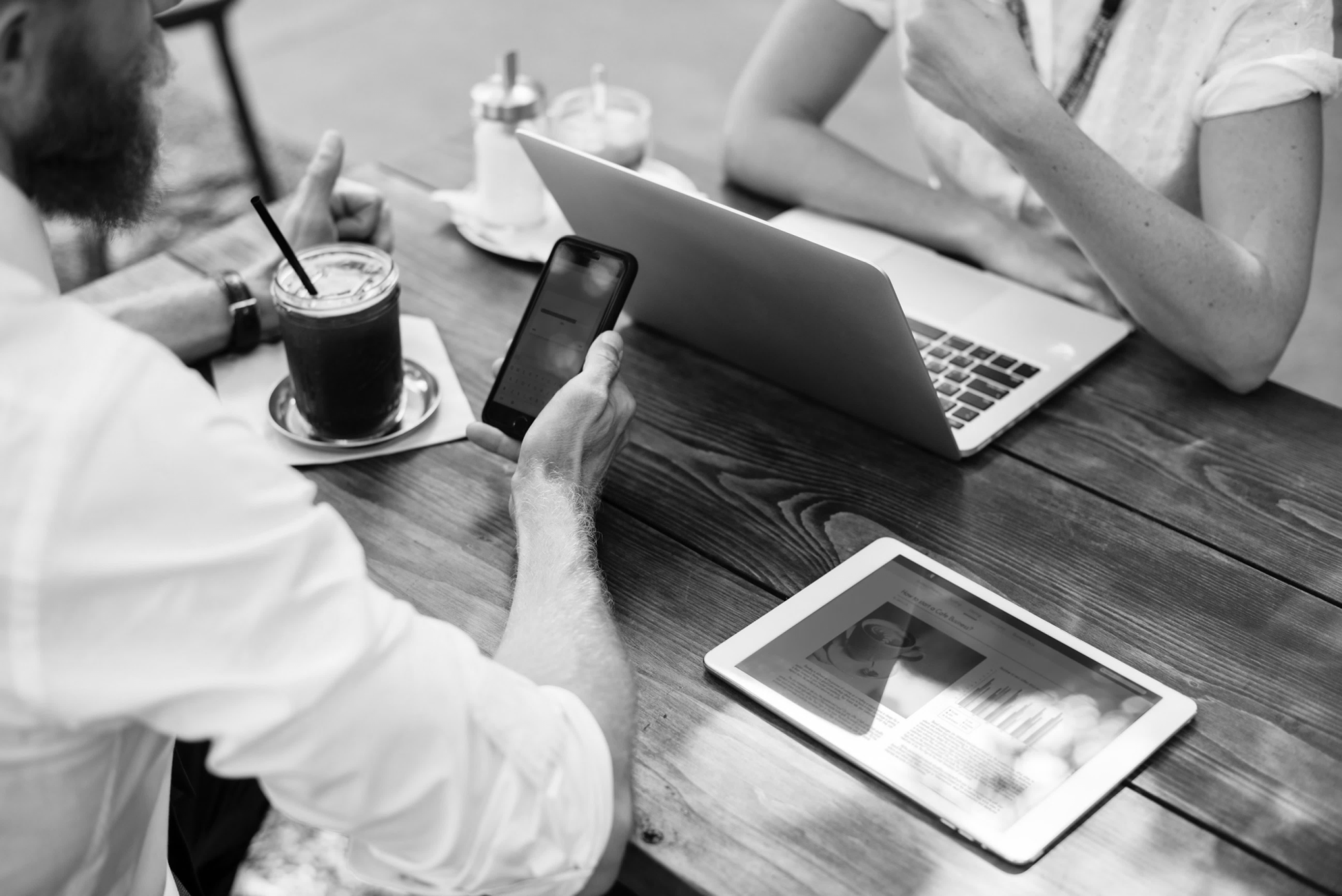 Department of Correctional Services (DCS)
Head Office: Correctional Services
124 WF Nkomo Street
WF Nkomo & Sophie De Bruyn Streets
Pretoria Central
Private Bag X136
Pretoria
0001
Website: http://www.dcs.gov.za
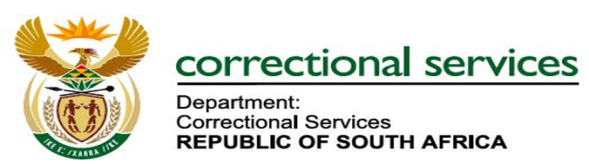